KARAYOLLARI TRAFİK VE YOL GÜVENLİĞİ ARAŞTIRMA DERNEĞİ    MALATYA TEMSİLCİSİ
MEHMET  KUTSAL
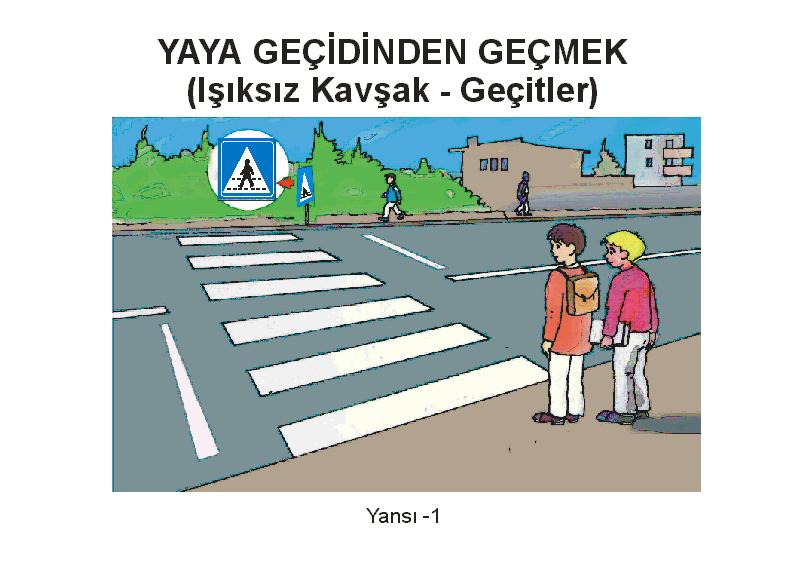 2
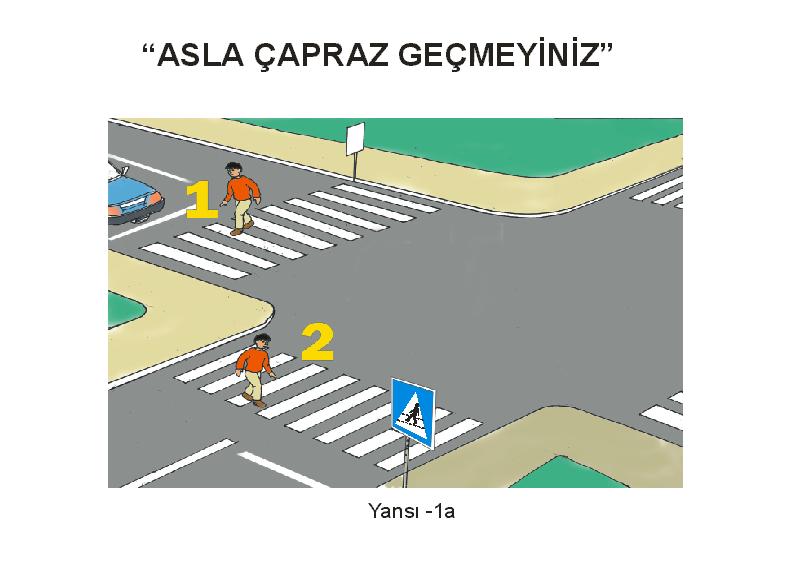 3
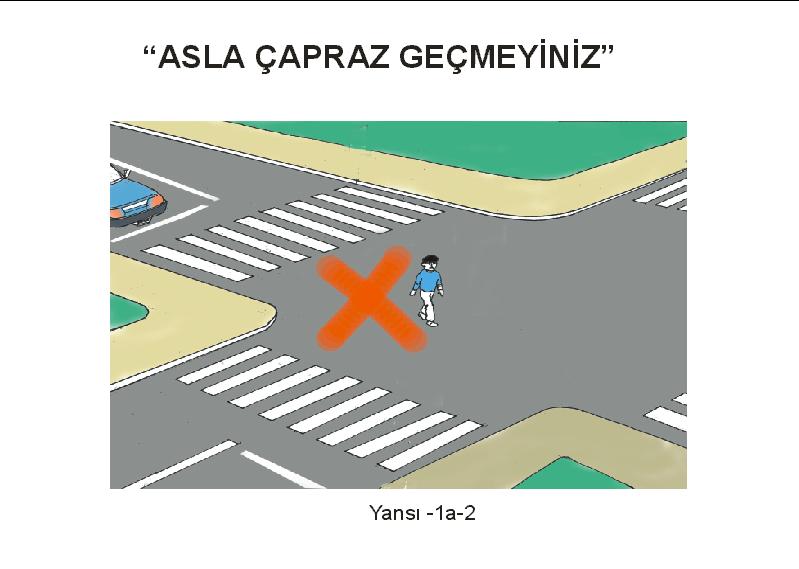 4
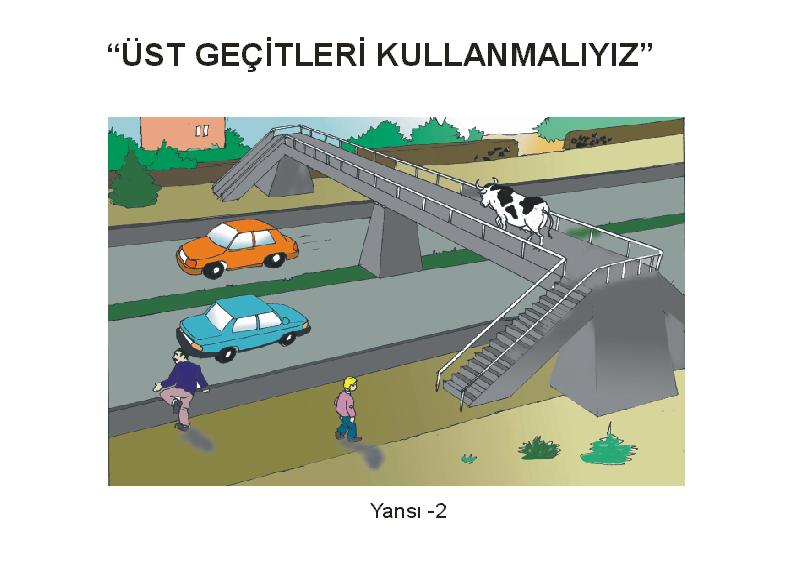 5
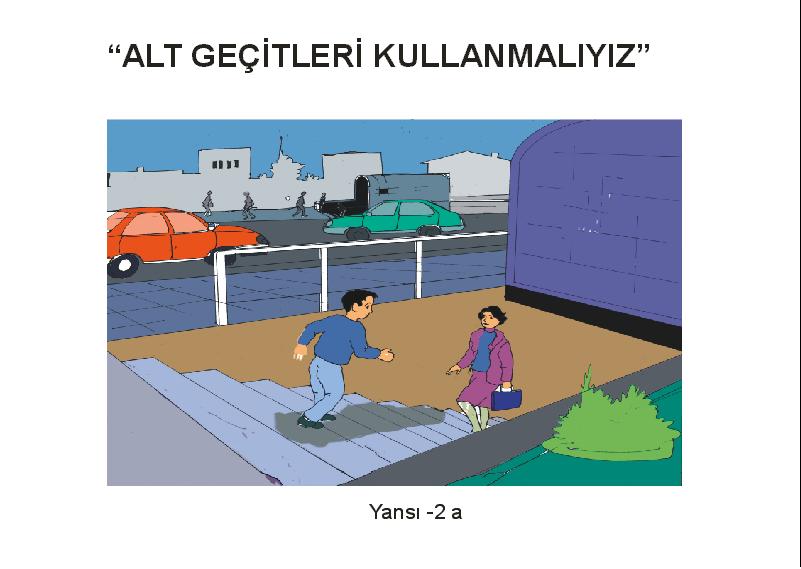 6
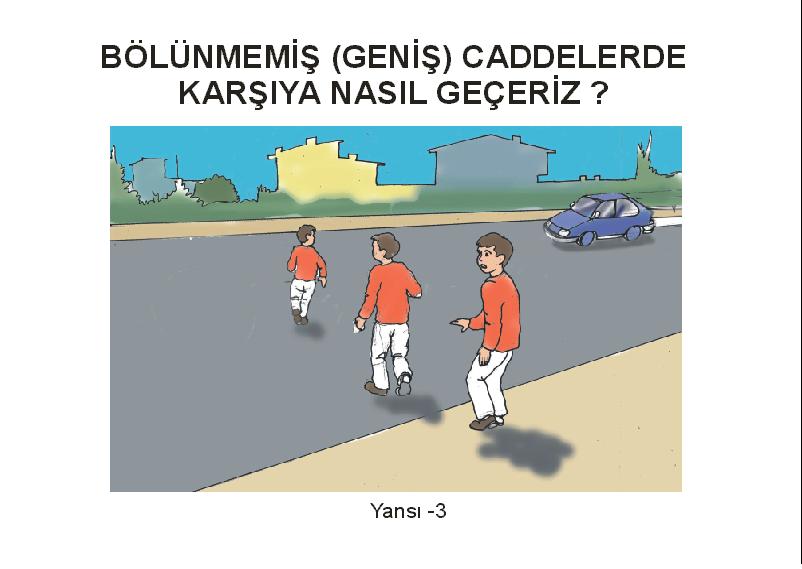 7
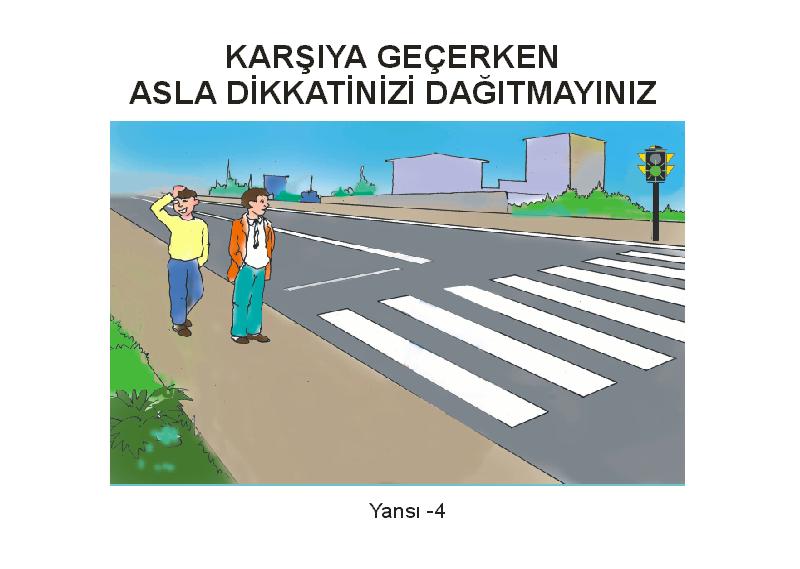 8
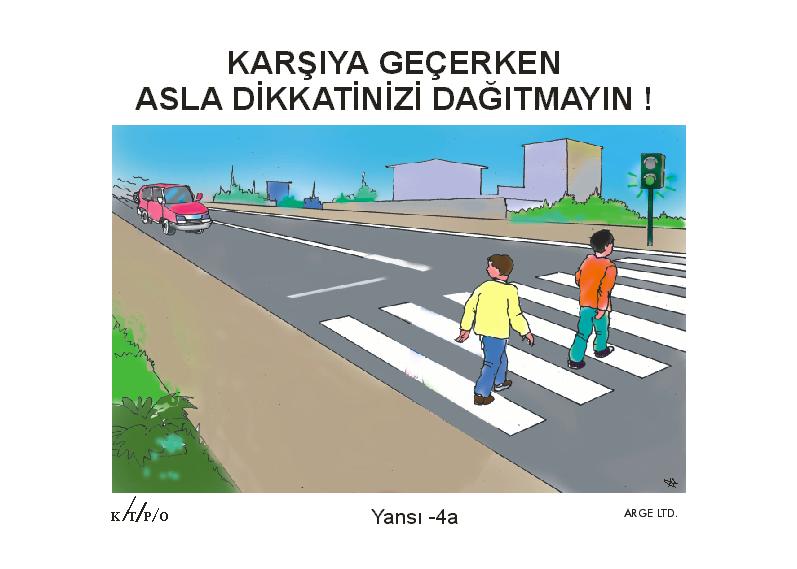 9
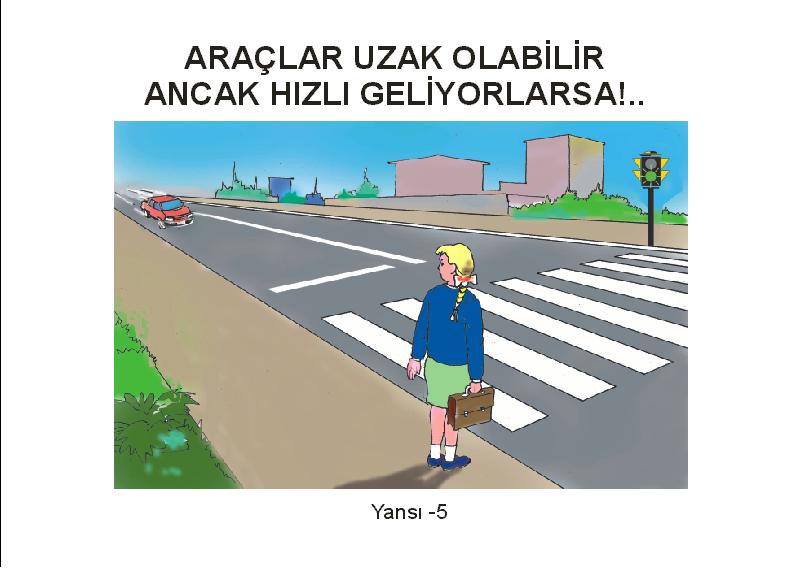 10
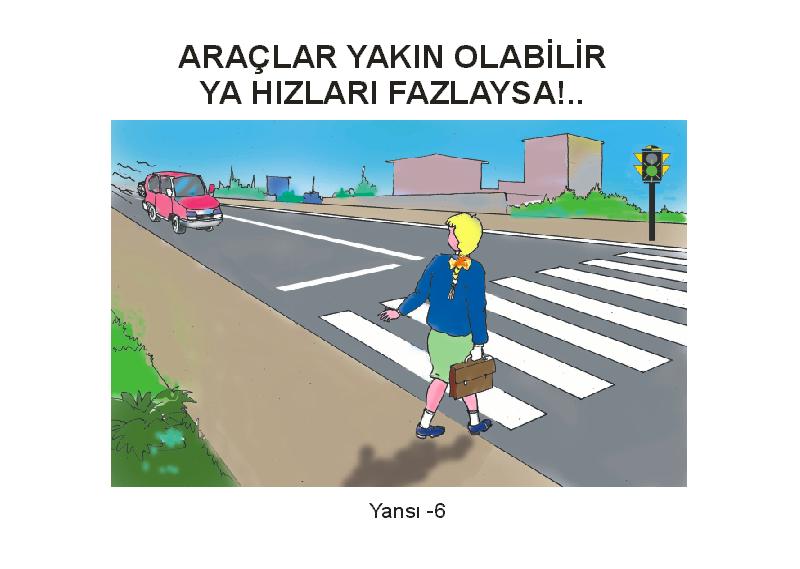 11
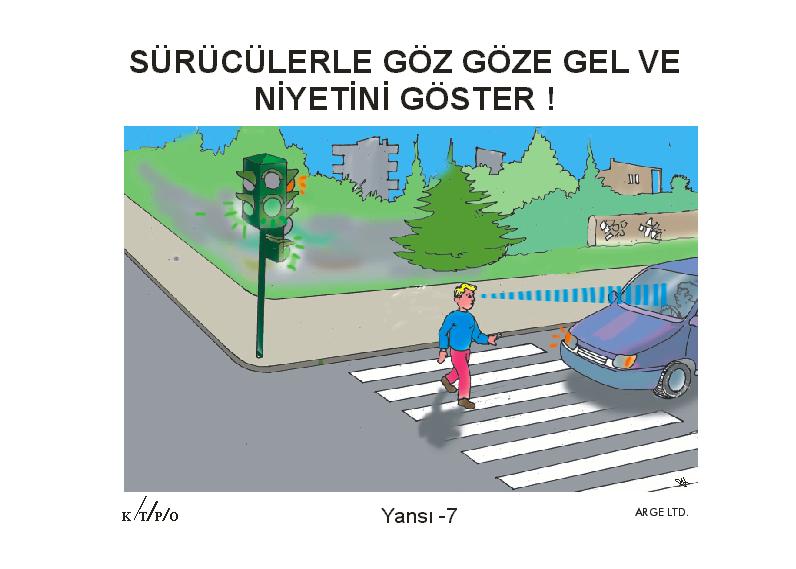 12
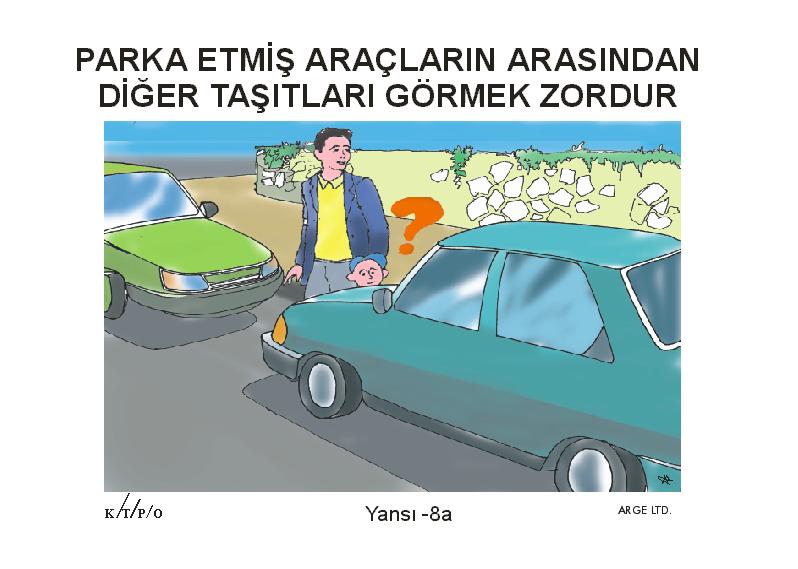 13
TAŞITLARI GÖREBİLMEK İÇİN PARK HALİNDEKİ ARAÇLARIN YOL TARAFINDA DURUNUZ
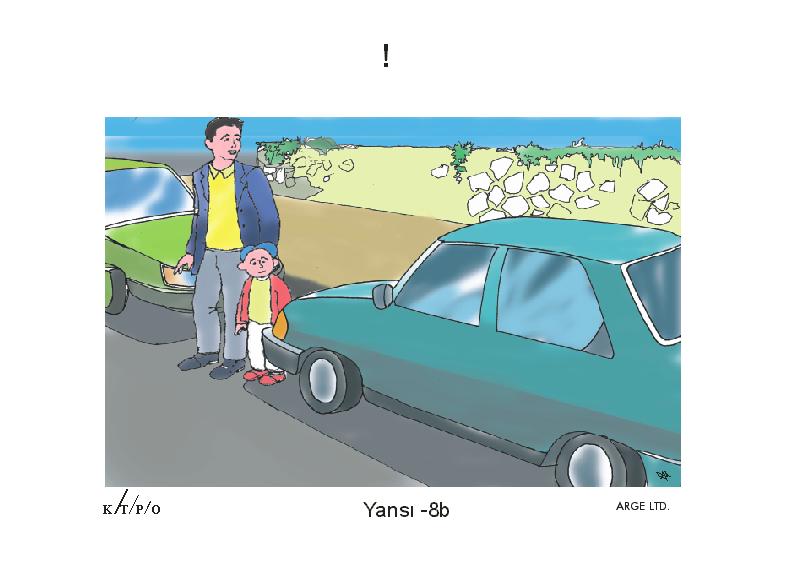 14
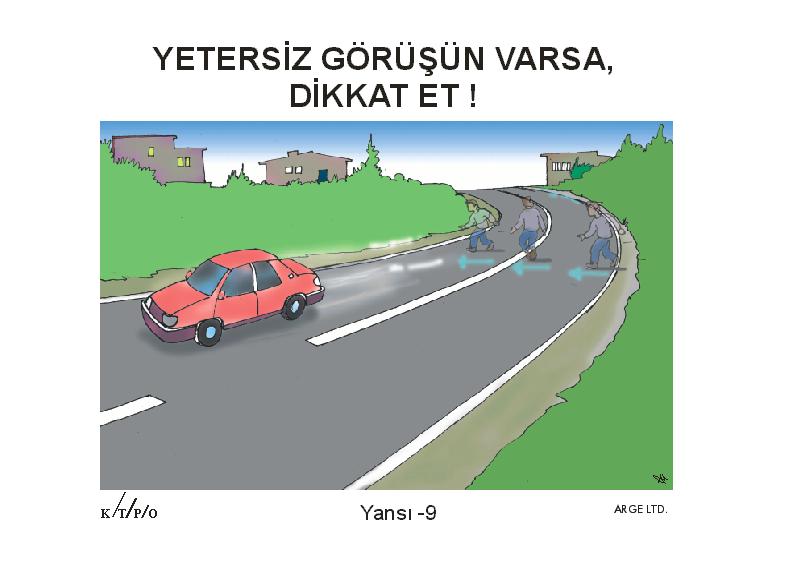 15
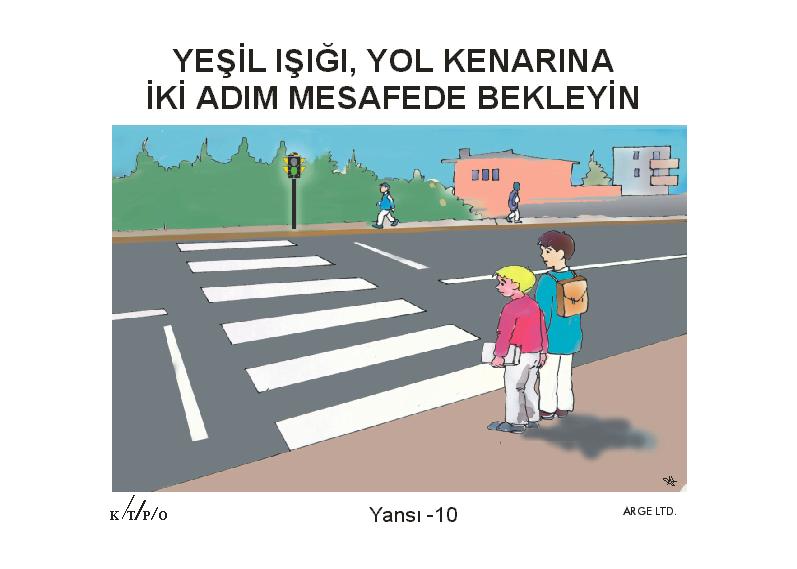 16
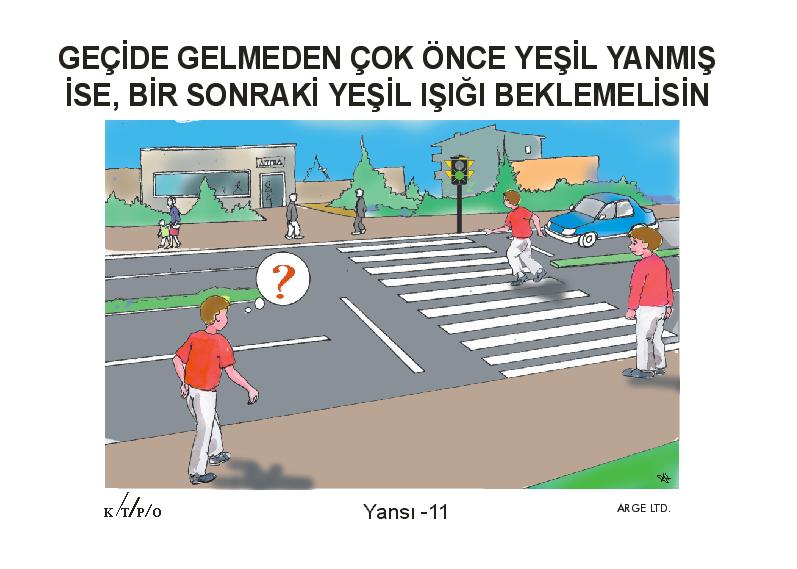 17
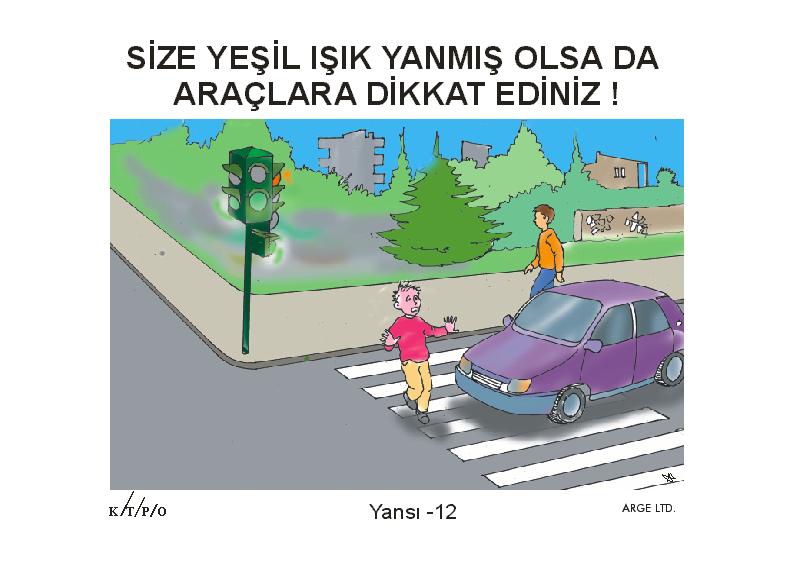 18
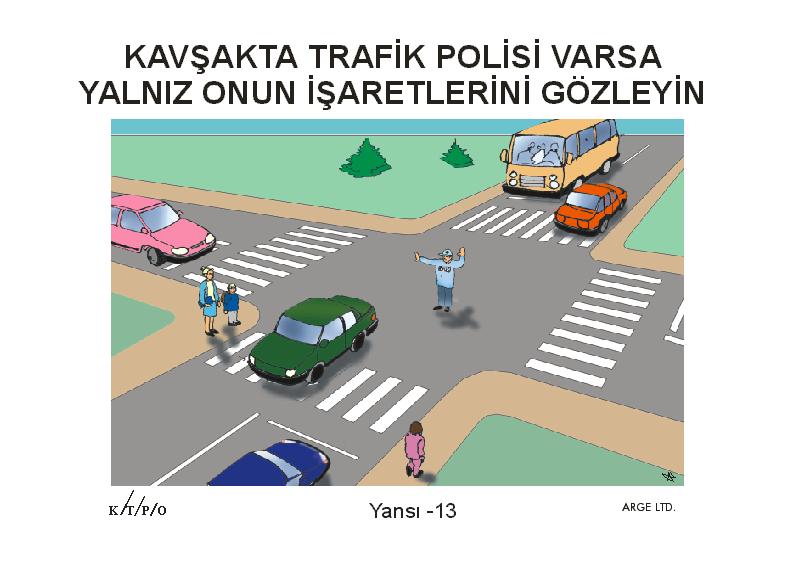 19
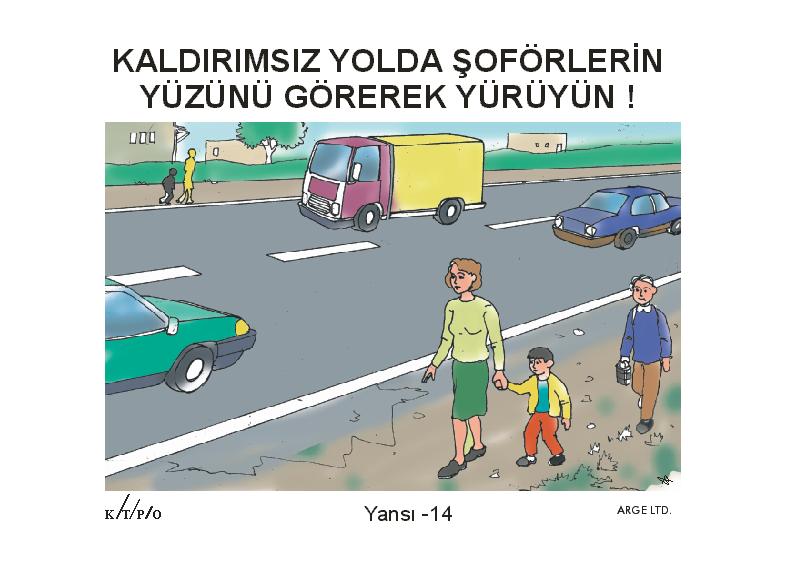 20
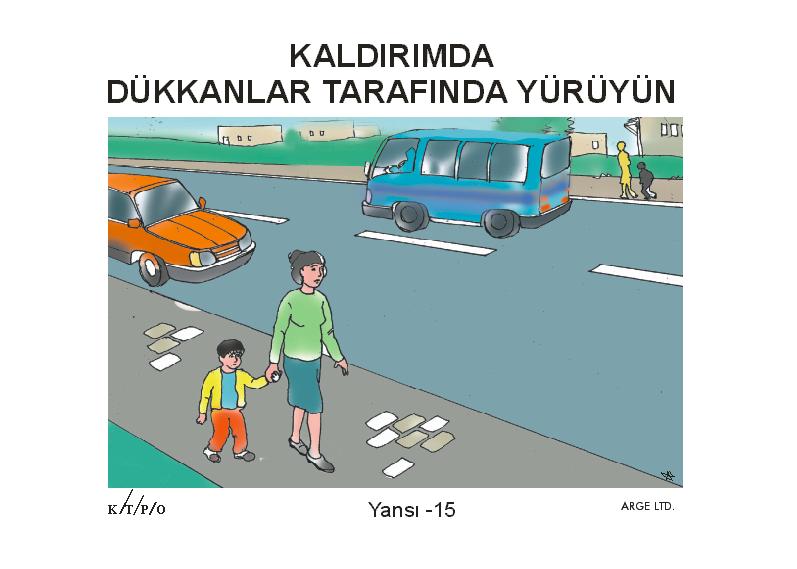 21
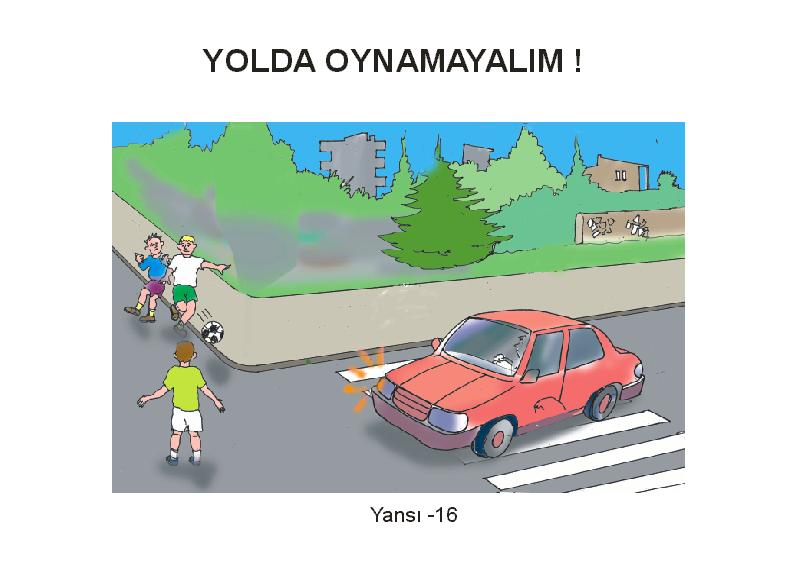 22
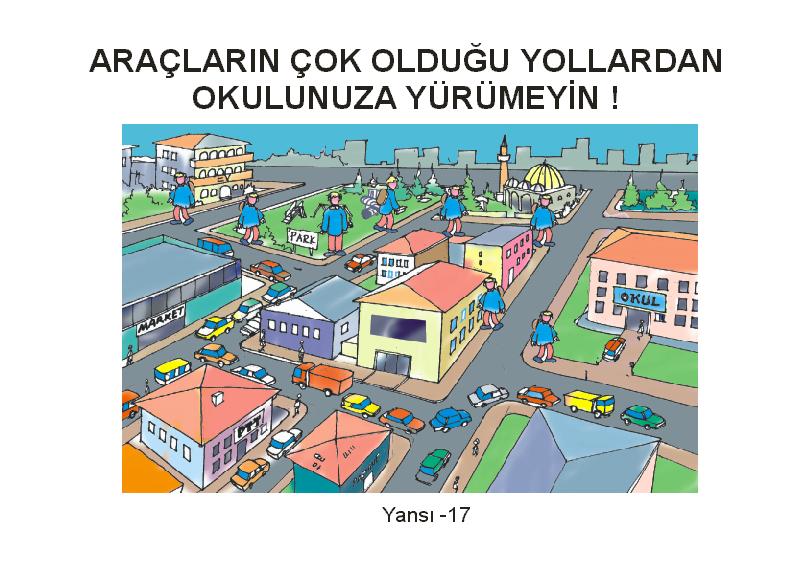 23
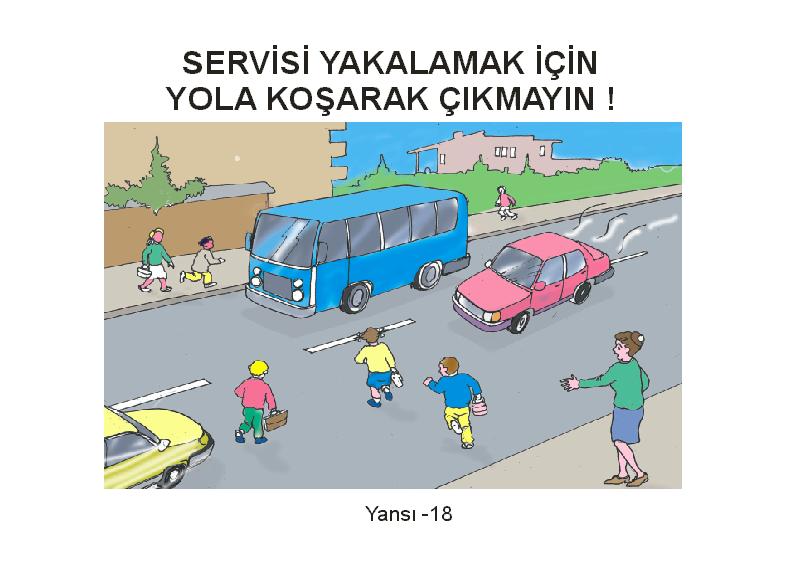 24
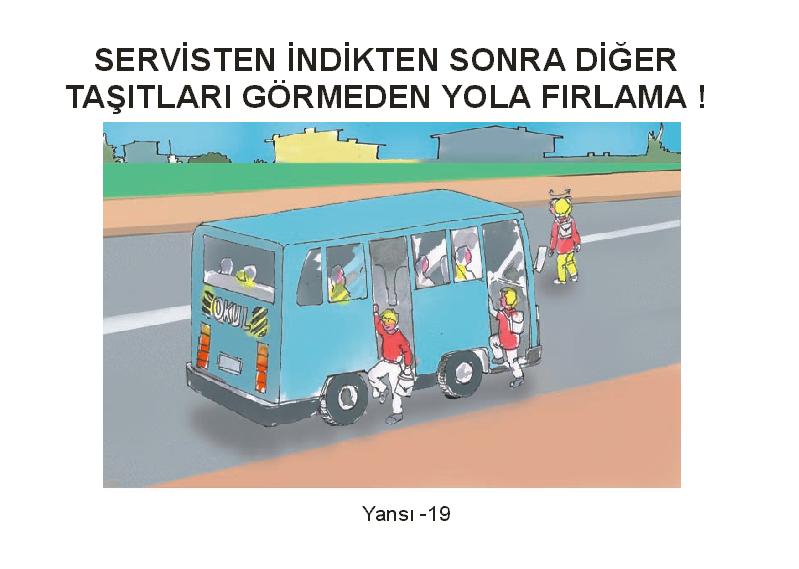 25
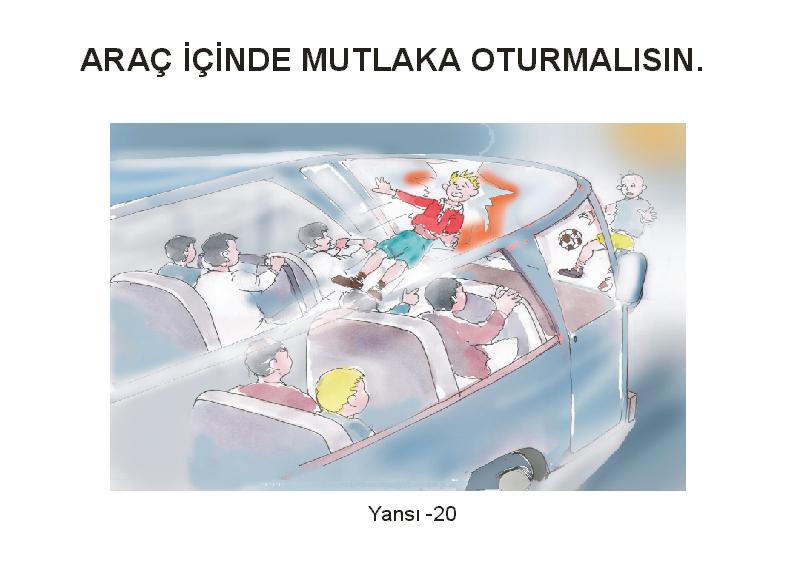 26
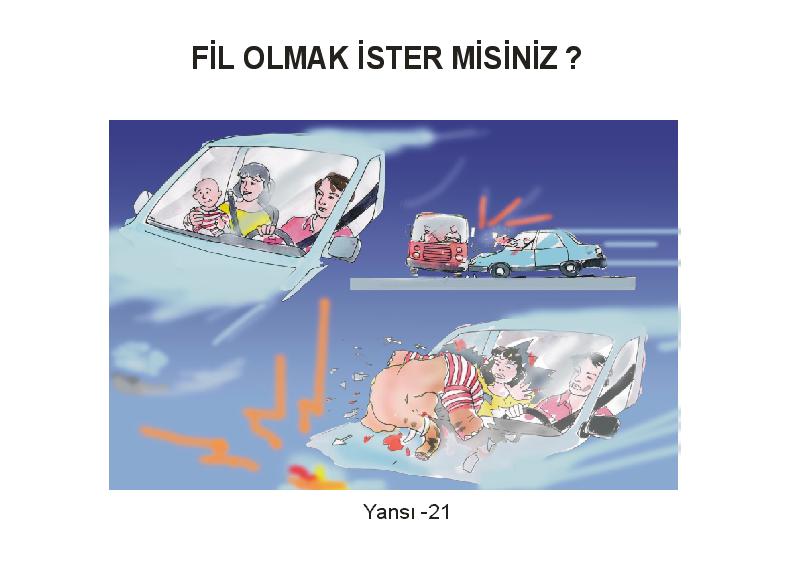 27
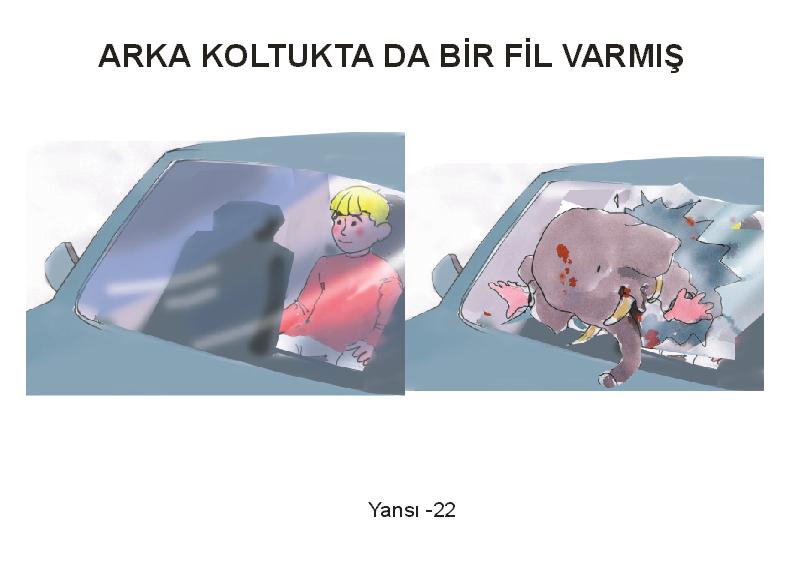 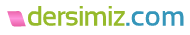 28
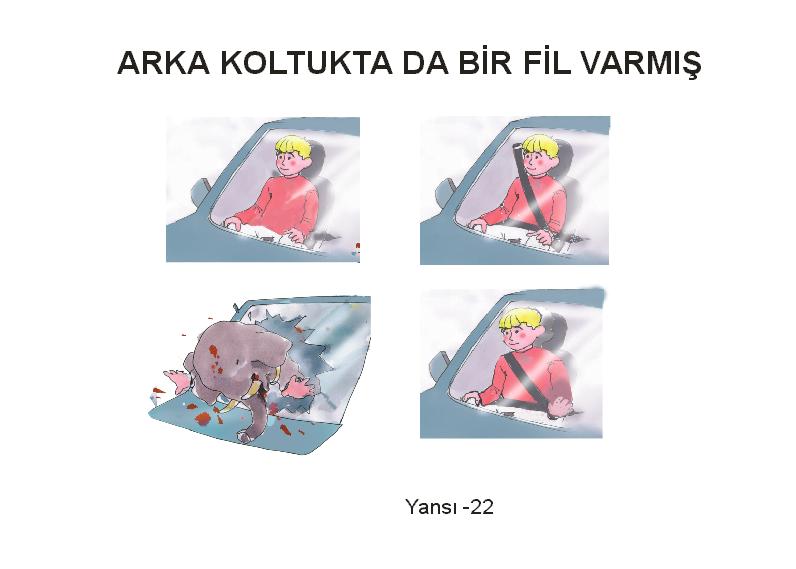 29
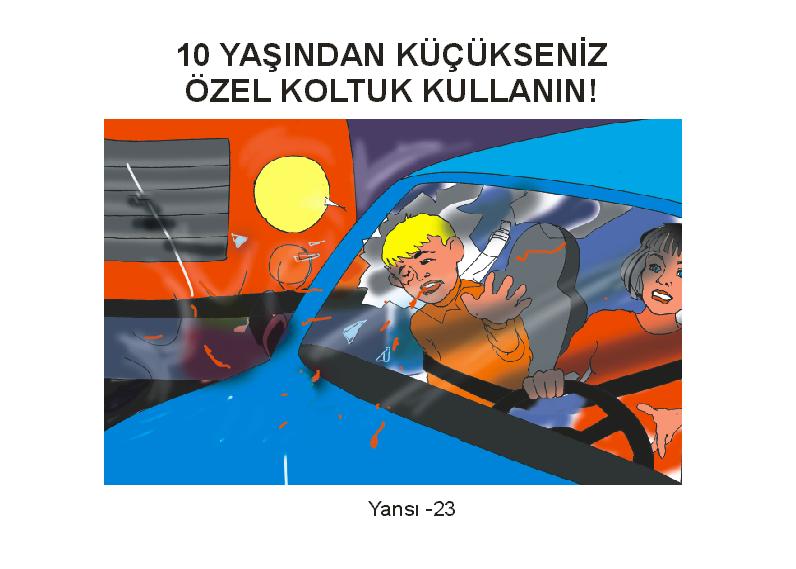 30
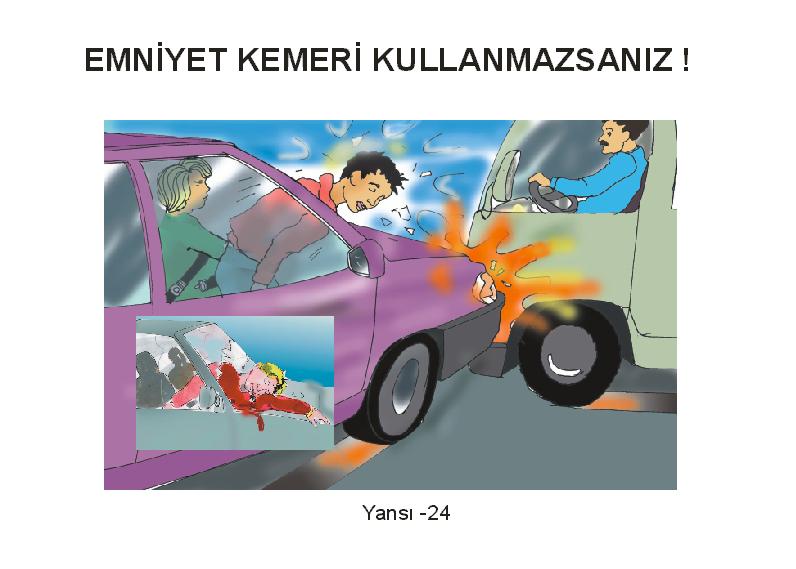 31
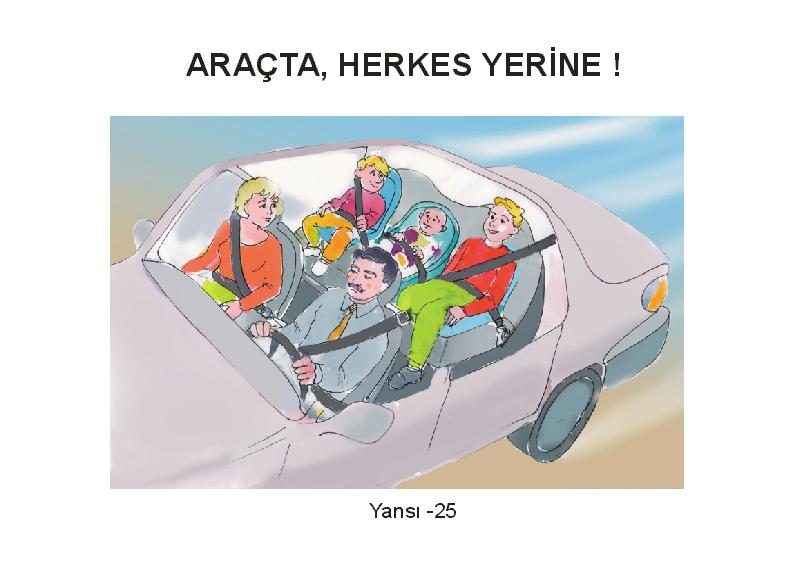 32
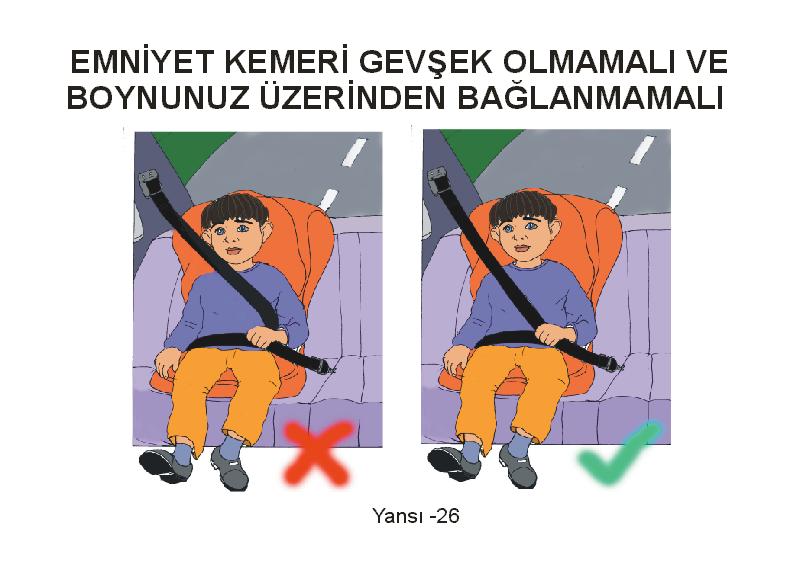 33
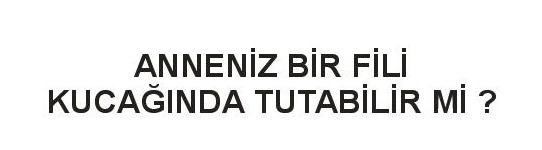 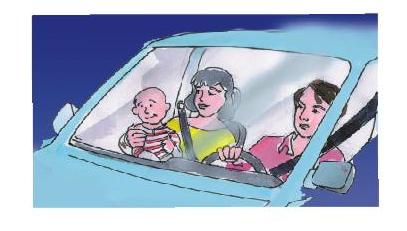 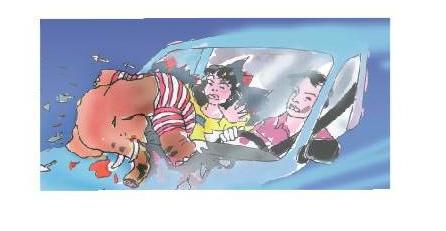 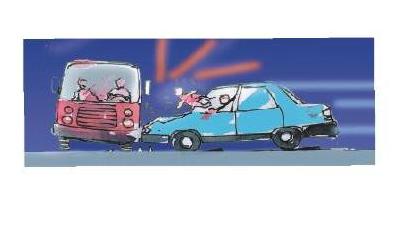 34
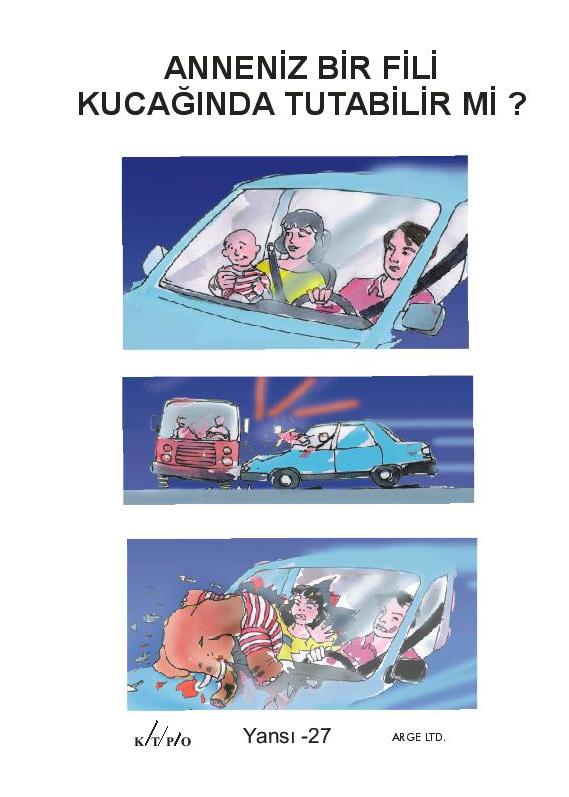 35
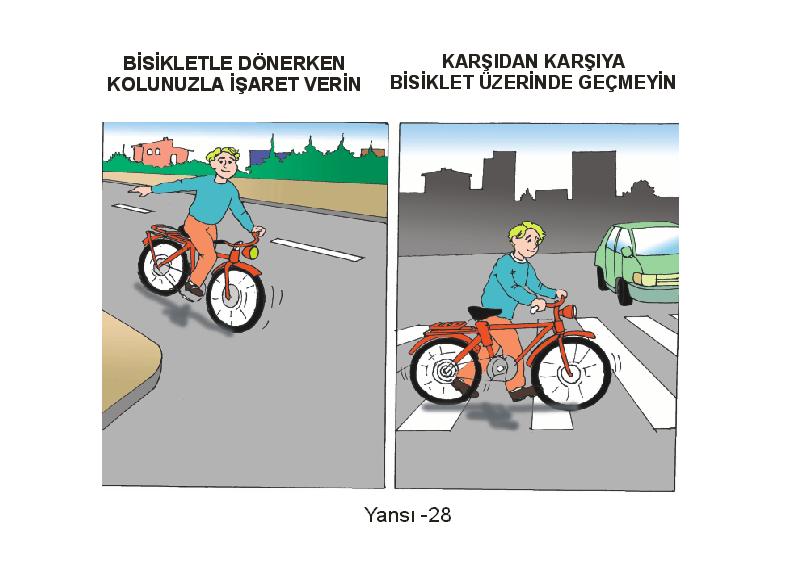 36
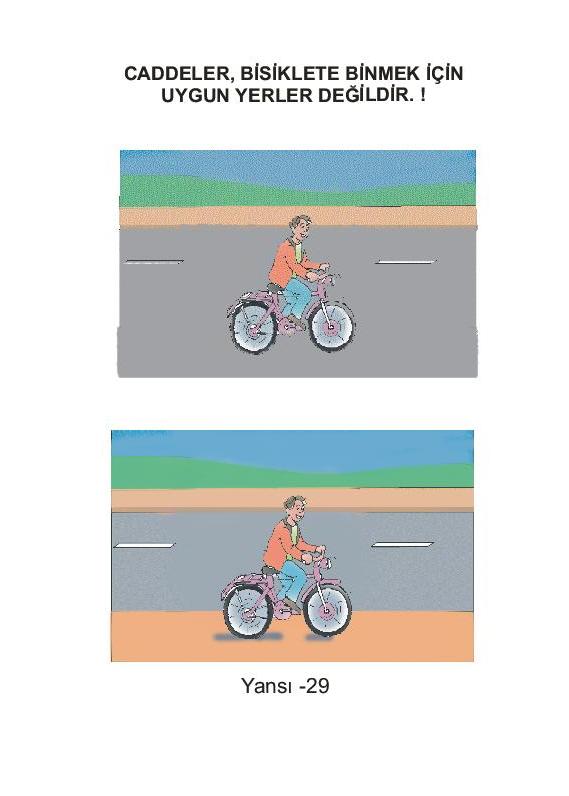 37
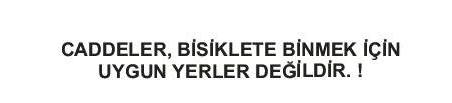 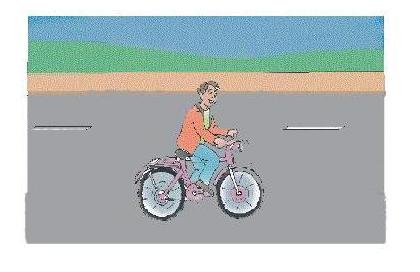 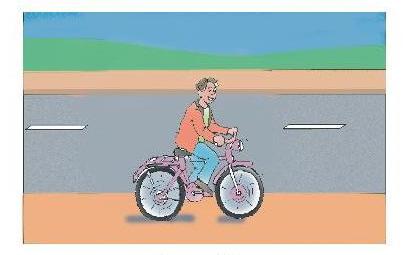 38
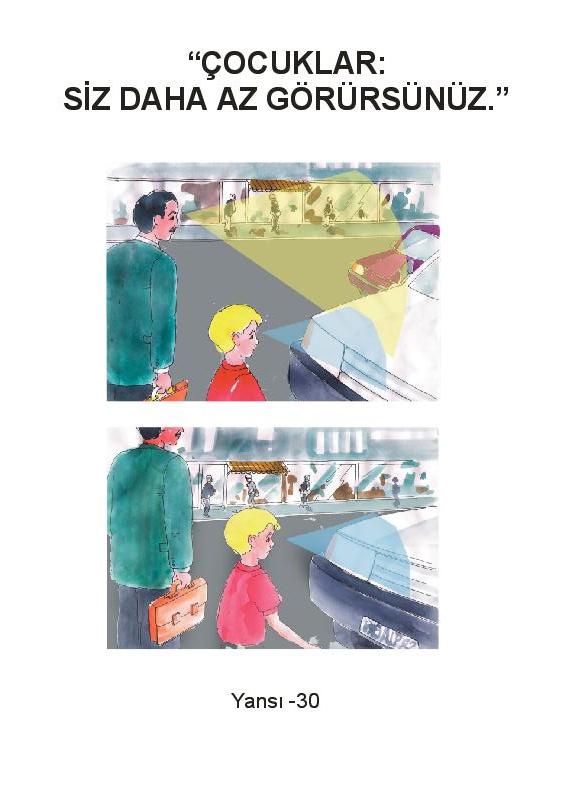 39
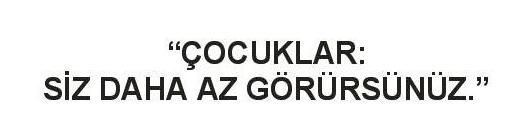 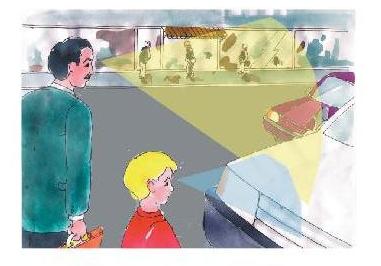 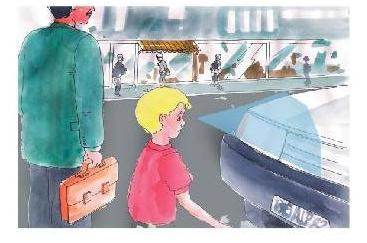 40
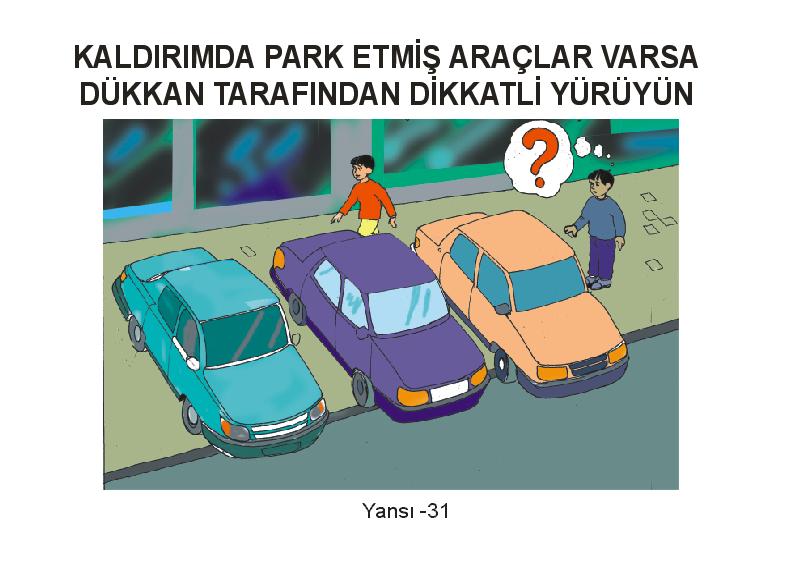 41
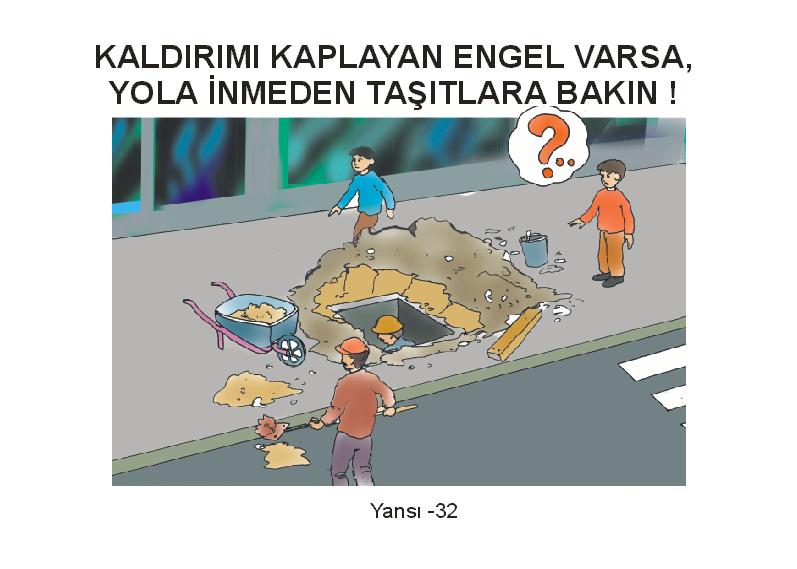 42
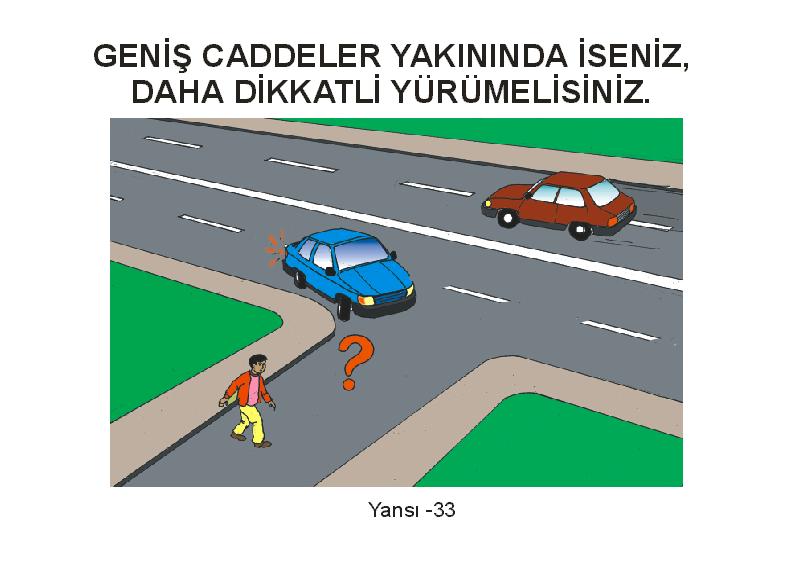 43
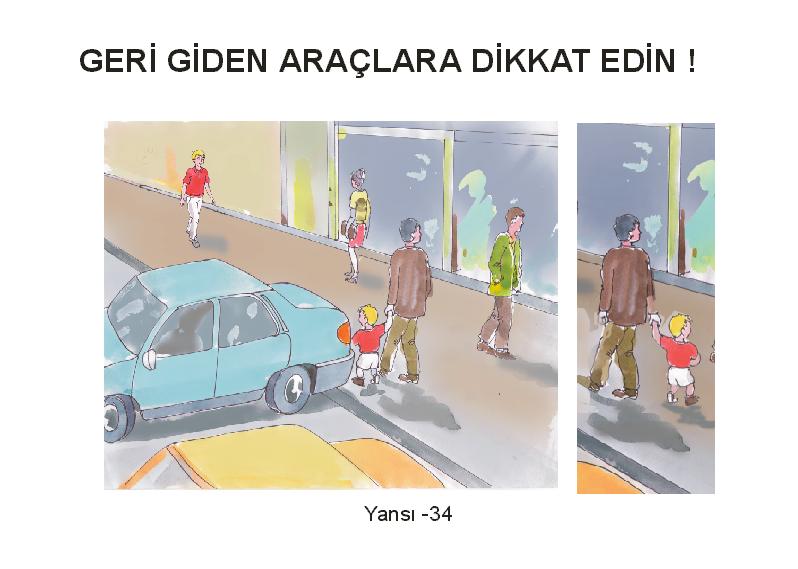 44
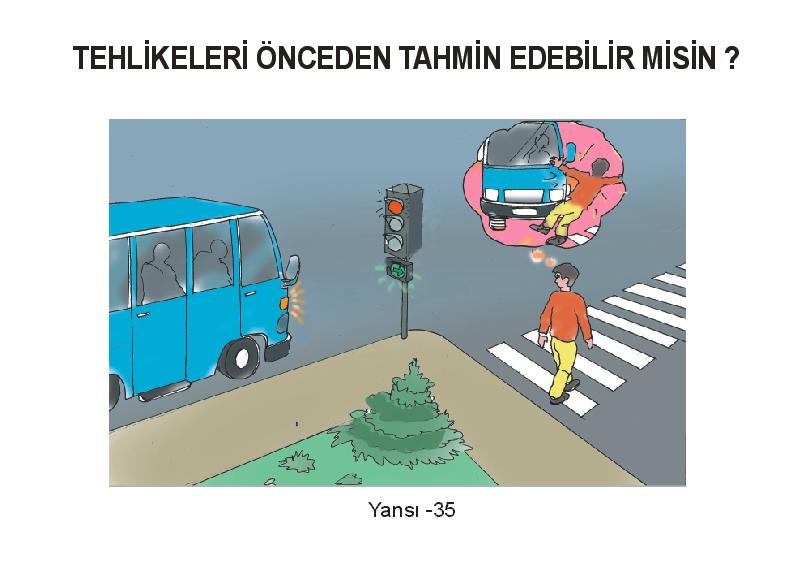 45
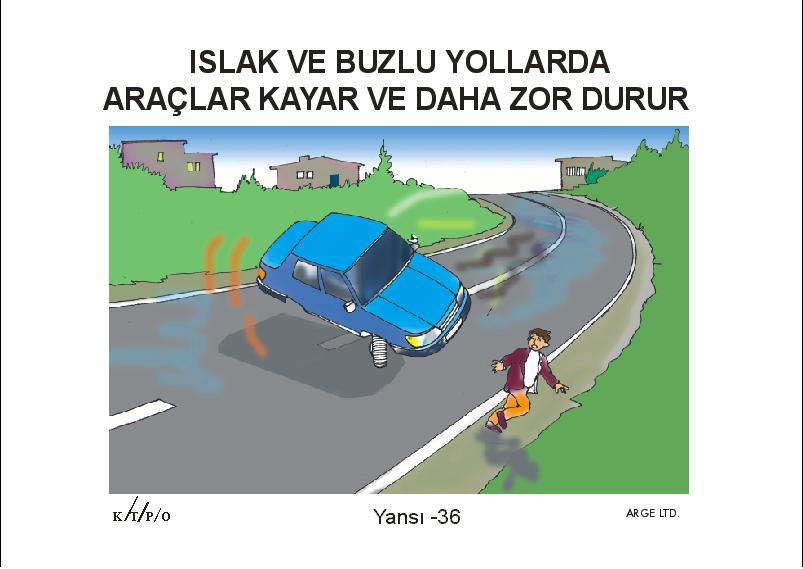 BAZI TRAFİK İŞARETLERİ
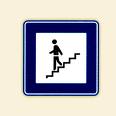 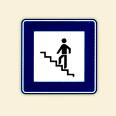 ALT GEÇİT
ÜST GEÇİT
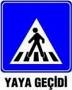 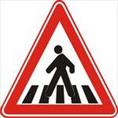 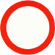 YAYA GEÇİDİ
YAYA GEÇİDİ
TAŞIT TRAFİĞİNE
KAPALI YOL
Yansı - 38
KARAYOLLARI TRAFİK VE YOL GÜVENLİĞİ ARAŞTIRMA DERNEĞİ MALATYA TEMSİLCİSİ       -     MEHMET  KUTSAL
47
BAZI TRAFİK İŞARETLERİ
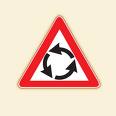 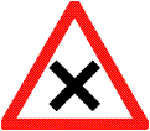 DÖNEL KAVŞAK
KONTROLSÜZ KAVŞAK
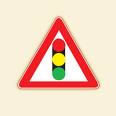 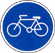 IŞIKLI İŞARET
CİHAZI
MECBURİ BİSİKLET
YOLU
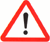 DİKKAT
Yansı - 39
48
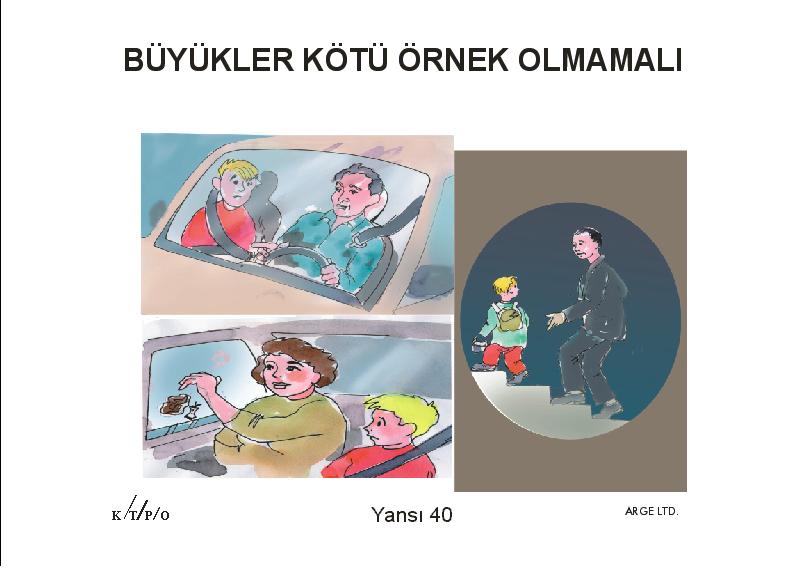 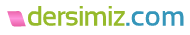 49
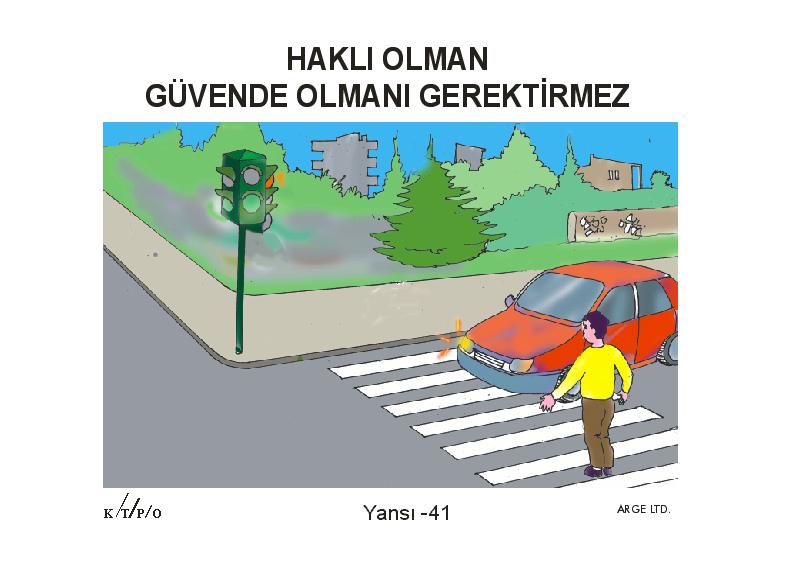 50
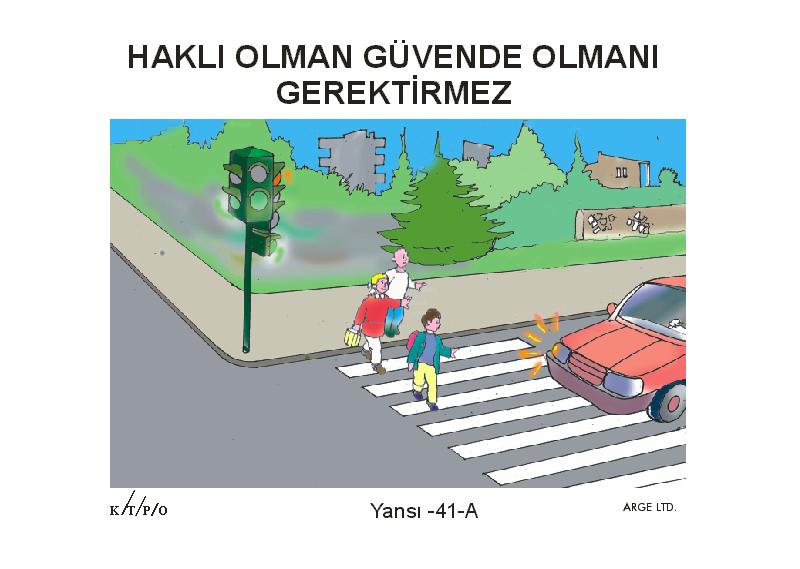 51
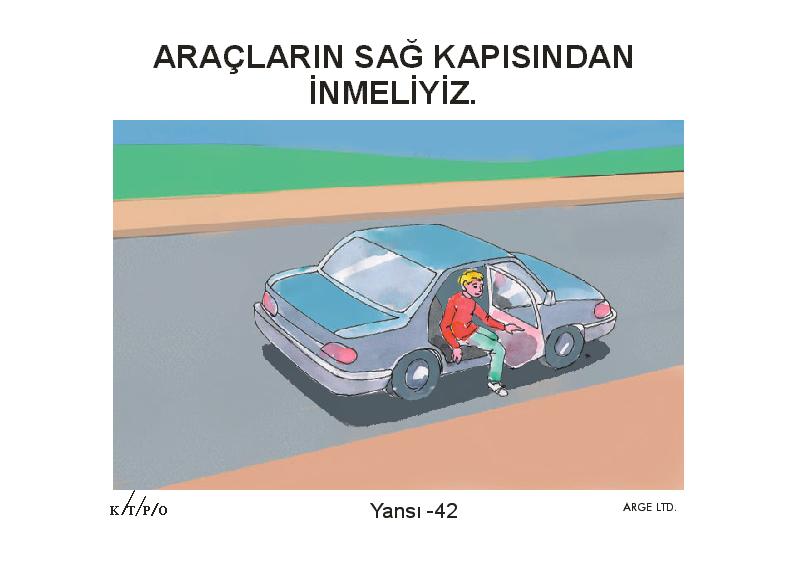 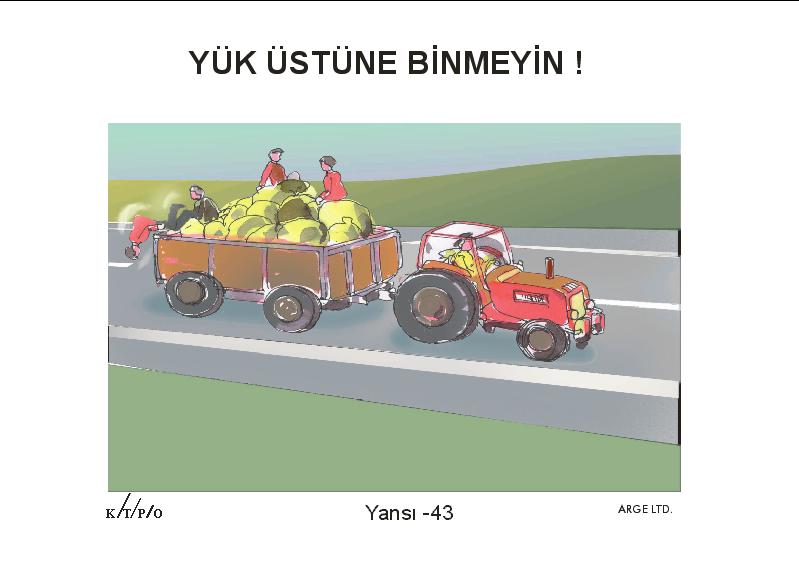 53
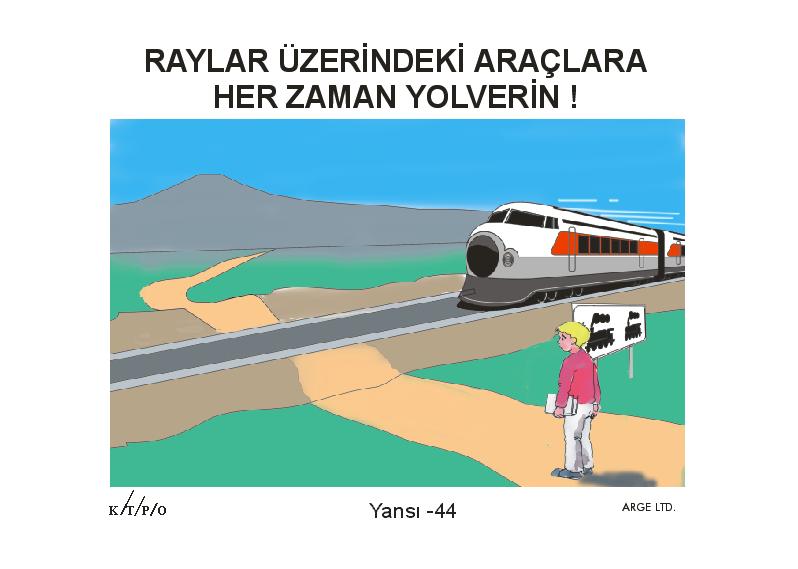 54
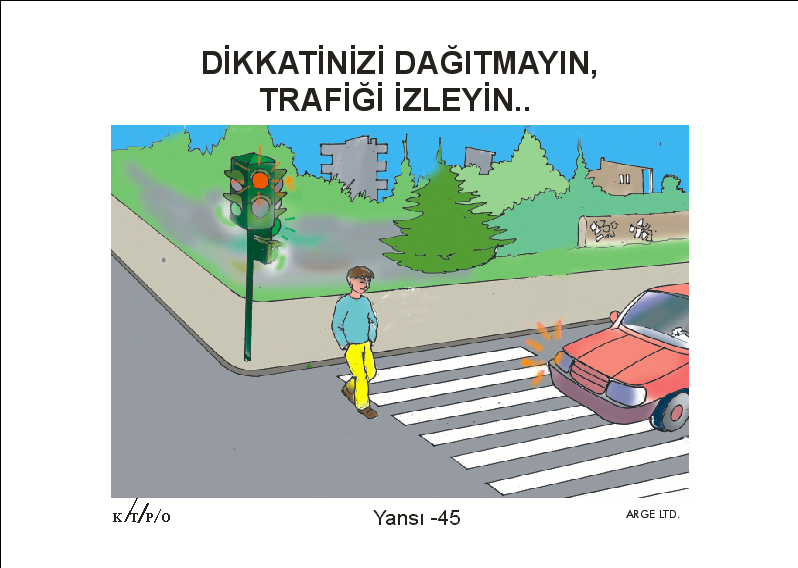 55
ÖNEMLİ TELEFONLAR
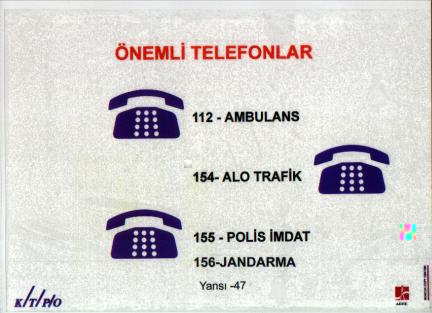 112- AMBULANS
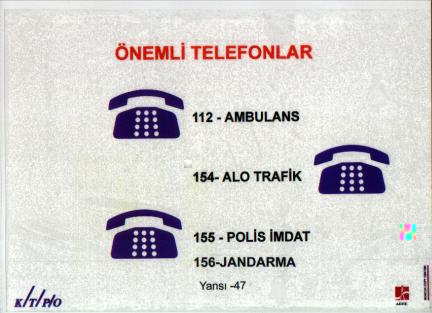 155- POLİS İMDAT
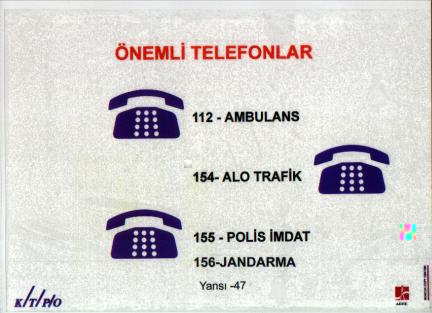 156- JANDARMA
56
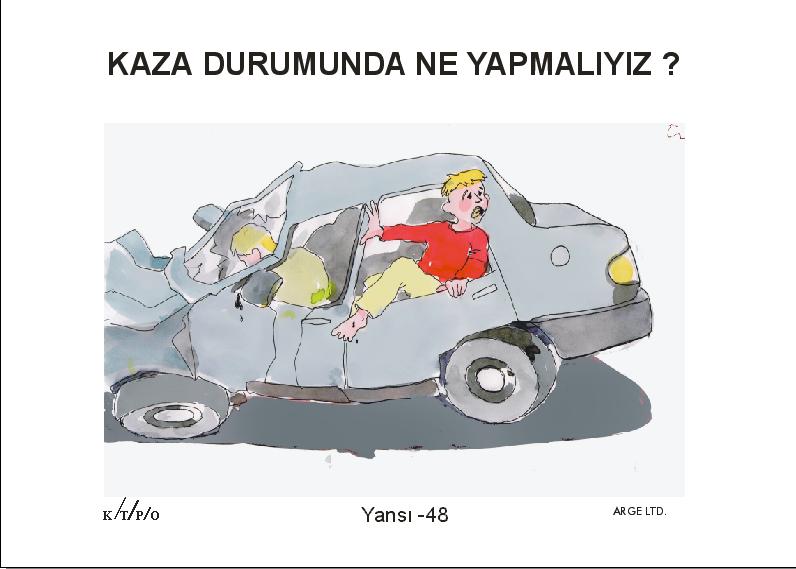 57
KATILIMINIZDAN  DOLAYI  HESKESE  TEŞEKKÜRLER.